Autora: Vanesa Casado Arjona
Nivel: B1+
Contenidos: Imperfecto indicativo dramático
El Cádiz ocultomisterios y secretos
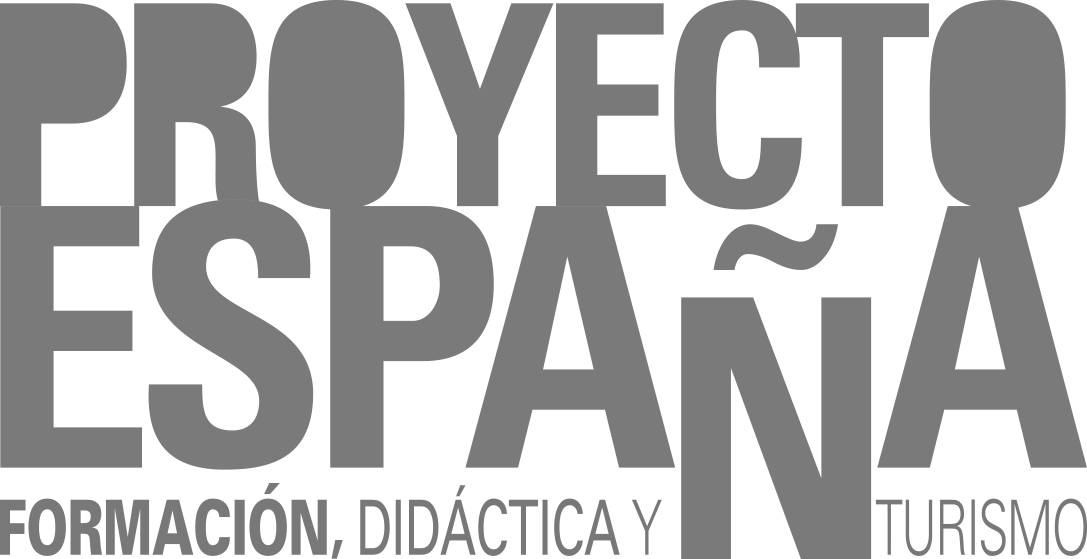 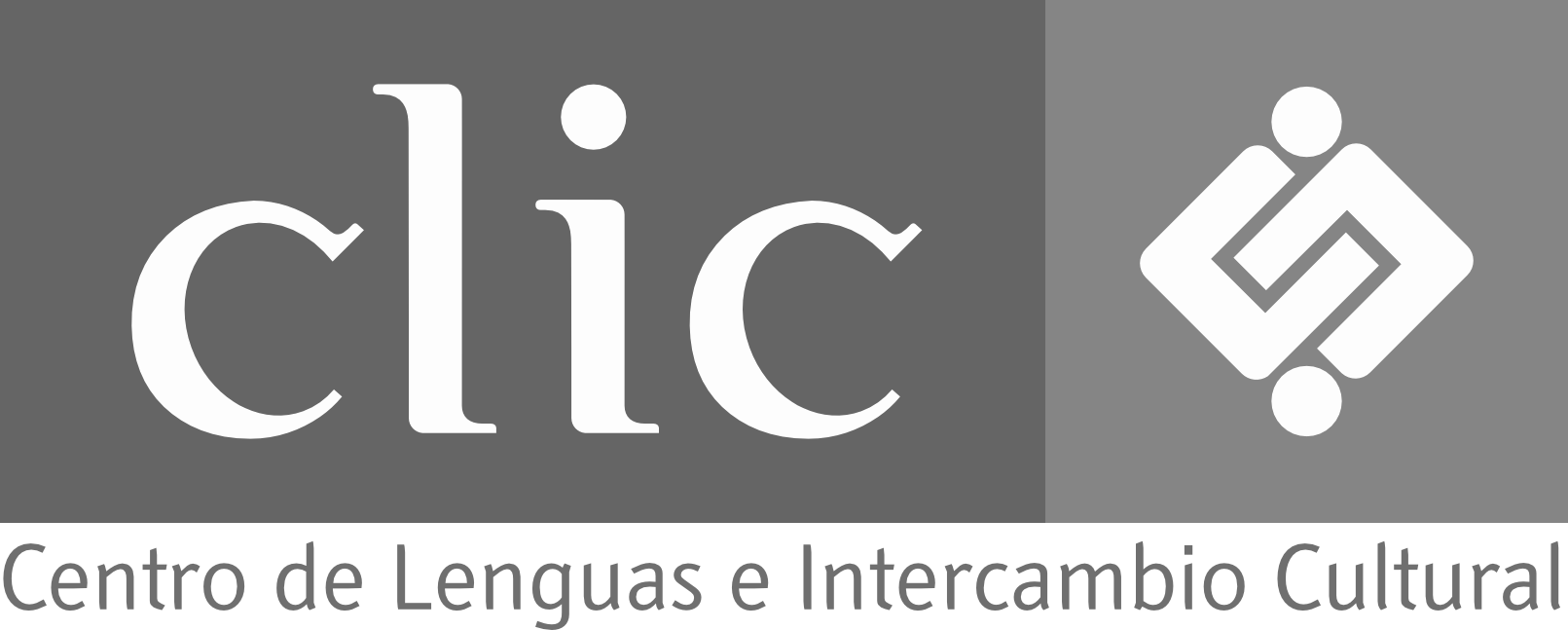 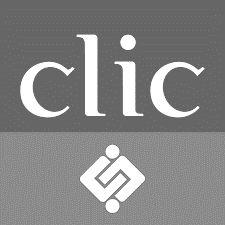 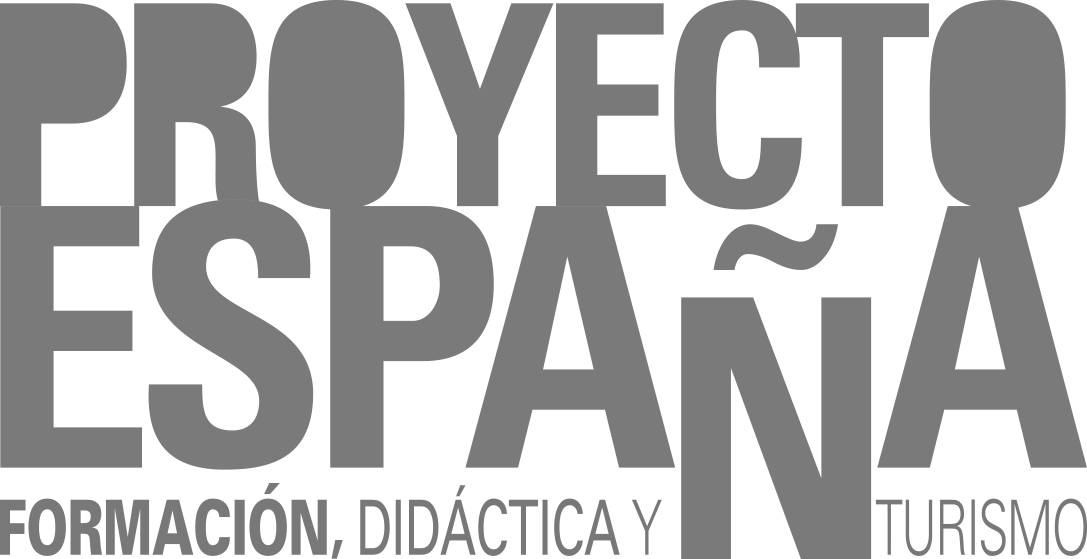 1. El día en que Cádiz cambió: la explosión del 47
La Voz de Cádiz. M. Almagro. Nadie sospechaba que aquel 18 de agosto marcaría un antes y un después en la historia de la ciudad. Que el sonido de un dramático estallido iba a llegar hasta Huelva, Sevilla o Lisboa, que todo Cádiz iba a temblar y que a partir de esa noche mucha gente iba a llorar y recordar para siempre una de las mayores desgracias de España.
1947, eran las diez menos cuarto cuando una detonación vistió todo el cielo de la Bahía de rojo sangre y de gritos las calles. Un polvorín, situado donde actualmente se encuentra el Instituto Hidrográfico de la Marina, con casi mil toneladas de explosivos estallaba y provocaba la tragedia. 
La onda expansiva arrasaba entonces el barrio de San Severiano, la Barriada
España, los chalés de Bahía Blanca, el campo de la Mirandilla, el sanatorio Madre de Dios, los cuarteles y los astilleros de Echevarrieta y Larrinaga... entre otros lugares. El drama se cebaba con la Casa Cuna del Hogar del Niño Jesús. Allí las Hermanas de la Caridad cuidaban a decenas de niños huérfanos que murieron ese día.
En los edificios de alrededor también quedaron sepultadas familias enteras. Por suerte, el centro histórico se salvaba por la vieja muralla que frenó la onda que avanzaba sin piedad por todo Cádiz con su estela de destrucción. 
Hubo oficialmente 150 muertos (los que sobrevivieron hablan de un número mayor), más de 5000 heridos y unos 2000 edificios dañados.
Los que sobrevivieron aseguraban que pudo ser mucho peor ya que se evitó una segunda explosión. Un grupo de valientes, ayudados por el almirante Pascual Pery Junquera evitaron que se produjera una segunda deflagración que hubiera multiplicado los daños de la catástrofe y asolado la ciudad por completo. 
Ahora bien, ¿Qué o quién inicio aquel desastre? ¿Qué chispa encendió el polvorín? ¿Qué hacía ese material explosivo en una zona poblada? Aún es un misterio.
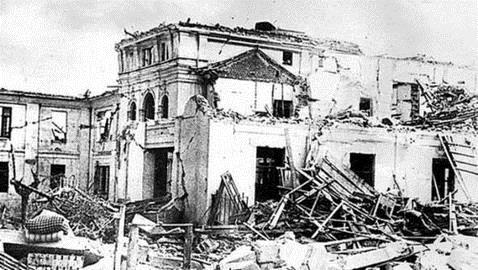 ‹#›
https://www.lavozdigital.es/cadiz/201508/18/explosion-cadiz-1947-20150818134113-pr.html?ref=https:%2F%2Fwww.google.com%2F
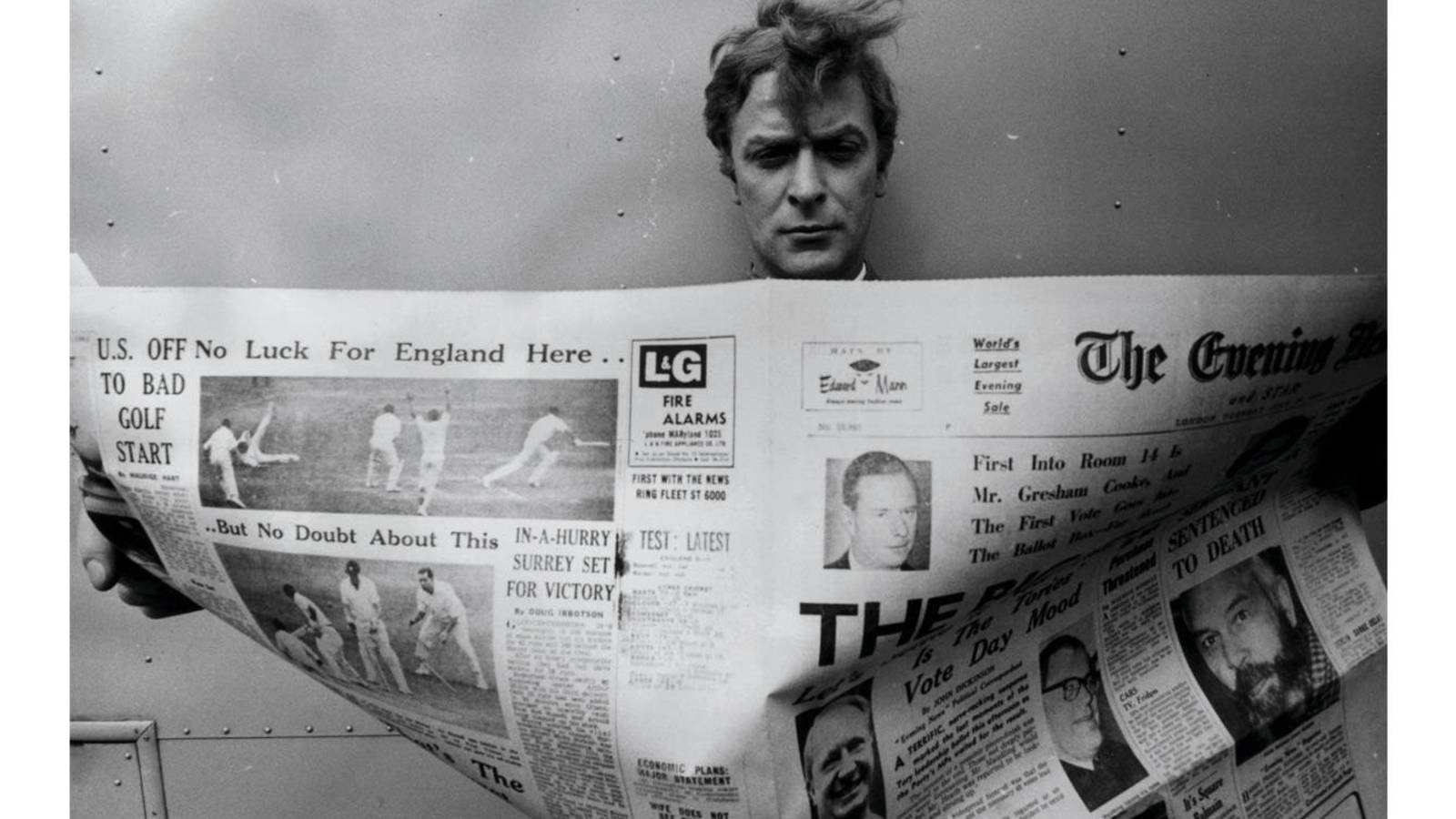 RESPONDE A LAS SIGUIENTES PREGUNTAS:
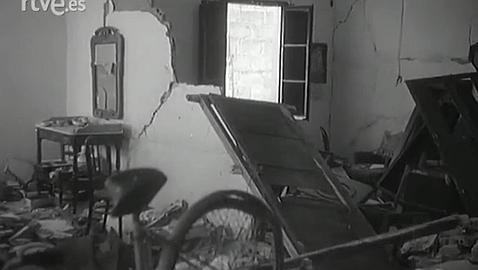 EL PERIODISMO Y EL DRAMATISMO
Fíjate en el texto y busca verbos en pretérito imperfecto de indicativo. 
¿Por qué la autora del texto usa este tiempo verbal? ¿Es una descripción del pasado? ¿Eran hechos habituales? ¿O se trata de un nuevo uso?
¡Exacto! Los textos periodísticos también usan el imperfecto para describir hechos pasados terminados, pero para darles dramatismo y continuidad a la historia que narran. Es una forma nueva de expresión que podrás ver también en libros o telediarios.
¿Cuándo estalló “la bomba”?
¿Cuánta gente murió?
¿Cuántos heridos hubo?
¿Por qué estalló el polvorín?
¿Hubo una segunda explosión? ¿Por qué?
¿Dónde pudo escucharse el sonido de la explosión?
¿Conoces algún hecho reciente relacionado con explosiones? ¿Qué pasó?
¿Qué harías si estalla una bomba y sobrevives?
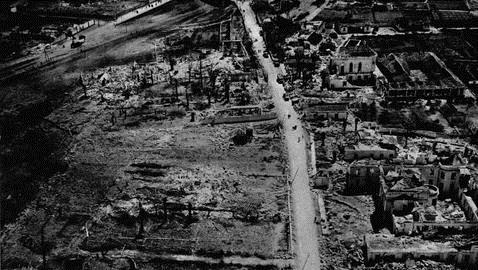 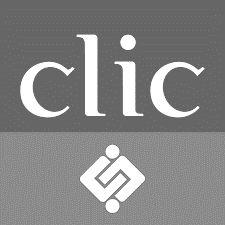 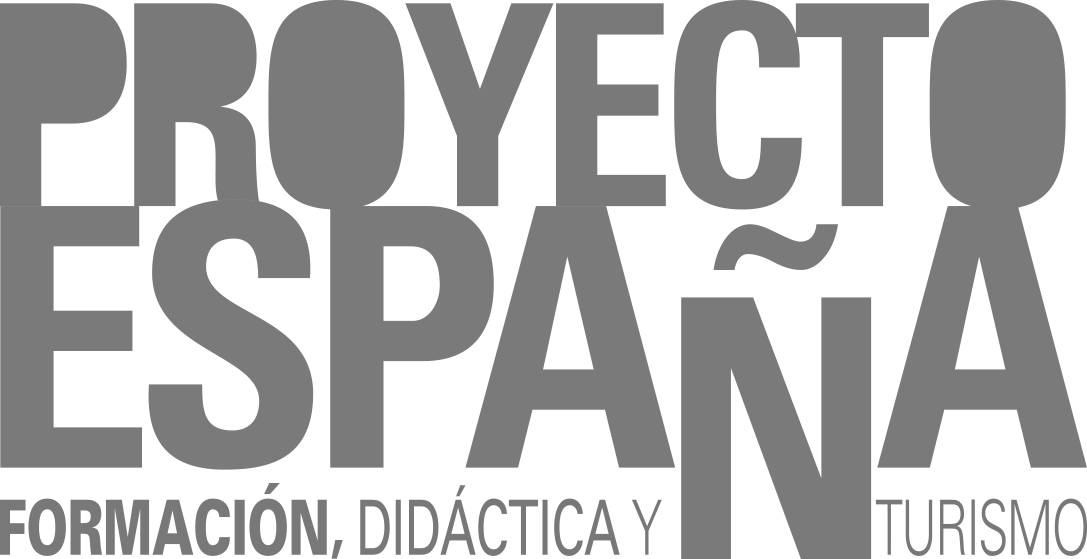 ‹#›
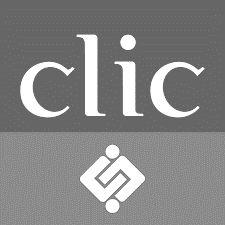 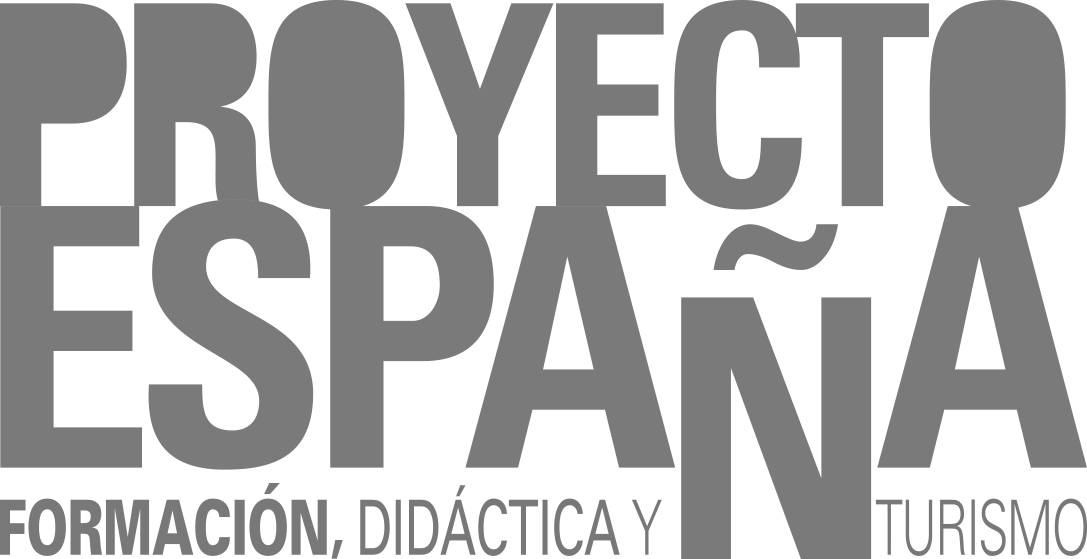 2. SUCESOS DEL MUNDO
ACTIVIDAD PERIODÍSTICA
Escribe en un post-it un lugar en el mundo.
Escribe en otro post-it un suceso dramático y que pueda causar muertes o desgracias: bomba, asesinato, terremoto, atentado terrorista, etc. 
Escribe en un post-it una fecha pasada.  
Escribe en un post-it el nombre de una persona famosa. 

AHORA SIGUE LAS INSTRUCCIONES DE TU PROFESOR Y ESCRIBE UNA NOTICIA USANDO EL IMPERFECTO DE DRAMATISMO. Trabaja en pareja o trío.
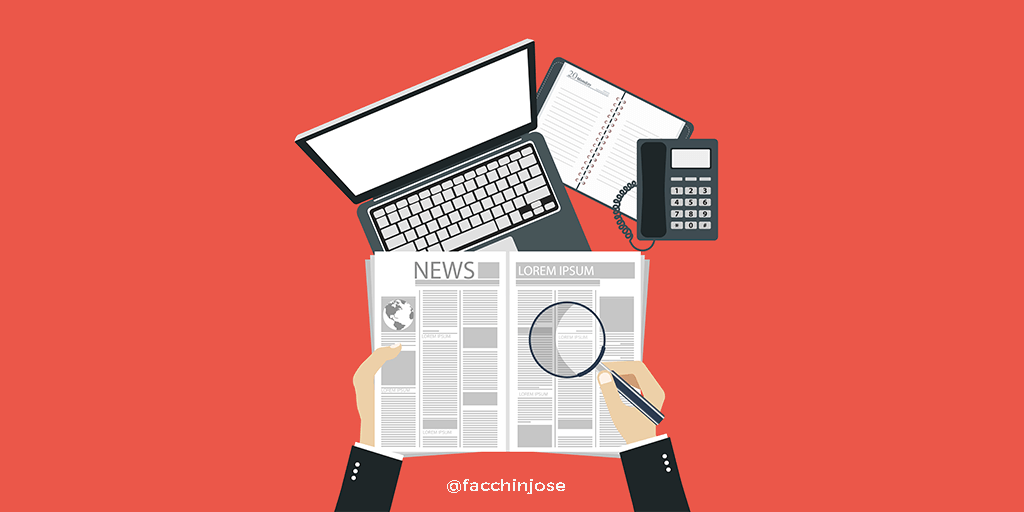 ‹#›
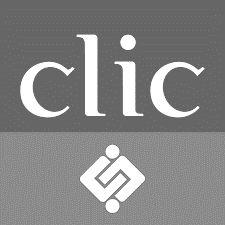 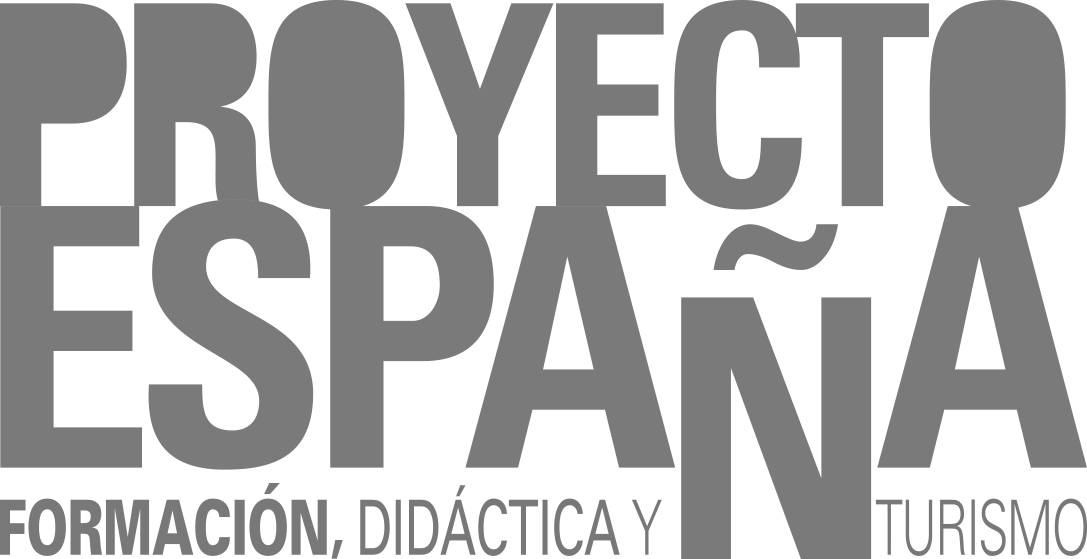 3. Canelo, el perro fiel
¿Conoces la historia de Hachiko? Fue un perro japonés que esperó por años a su dueño en la estación de tren. Pero su dueño murió y no volvió. Conoce ahora la historia de fiel Canelo, el Hachiko español.
El perro es un caballero. Espero llegar a su paraíso y no al del hombre”.Mark Twain
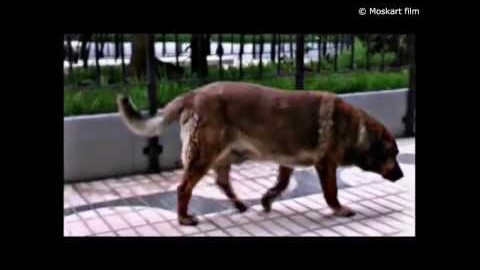 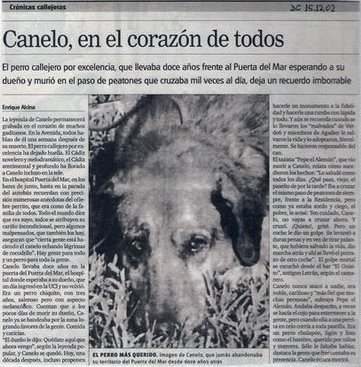 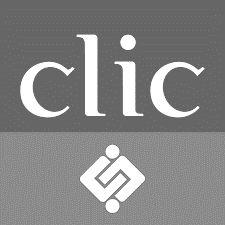 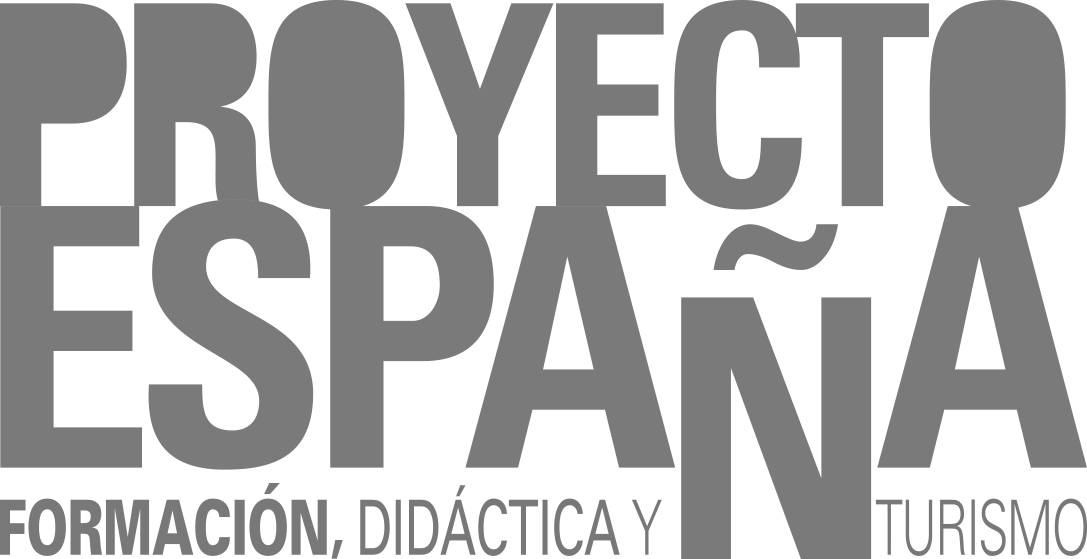 Los perros, fieles compañeros y algo más…
¿Qué te parece la historia de Canelo? ¿Cómo son los perros? ¿Por qué canelo esperó tanto tiempo? ¿Los perros tienen sexto sentido? ¿Conoces más historias de animales fieles y fantásticos?

 Ahora, vamos a leer algunos refranes dedicados a los perros. ¿qué significan? Trabaja en pareja.
a) Perro ladrador, poco mordedor
Antonio habla mucho pero no hace nada, perro ladrador…
b) A otro perro con ese hueso
Mi jefe quiere que trabaje tres días a cambio de darme solo día más de vacaciones, a otro perro con ese hueso.
c) Por dinero baila el perro
Míra a Pepe, hace todo lo que dice su jefe sin quejarse, por dinero baila el perro.
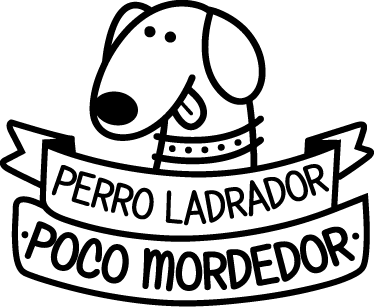 d) Por un perro que maté, mataperros me llaman
Tengo mala reputación en mi barrio porque una vez robé una moto, pero yo no soy un ladrón. Por un perro que maté…
e) Como el perro del hortelano, ni come ni deja comer
Mi exnovio no quiere estar conmigo, pero tampoco me deja estar con otros chicos. Es como el perro del hortelano...
f) Muerto el perro, se acabó la rabia
En verano tengo mucho calor porque tengo el pelo largo. Voy a cortármelo como un chico y estar fresquita, muerto el perro…
Más info: https://cvc.cervantes.es/lengua/refranero/
‹#›
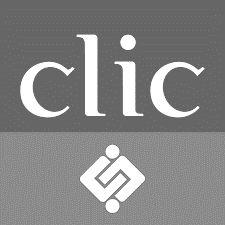 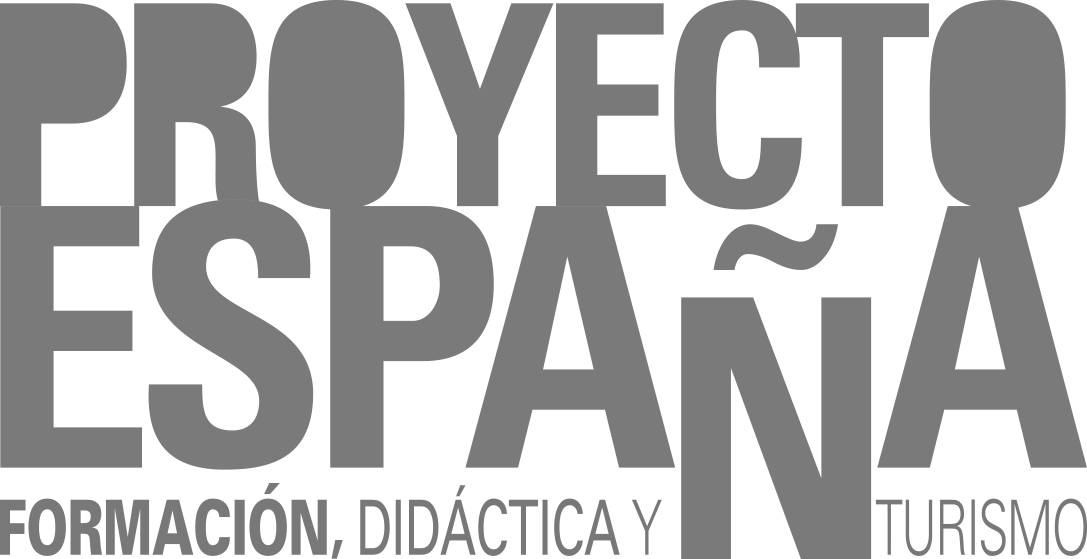 4. CUARTO MILENIO “CÁDIZ”
¿Conoces este popular programa de televisión español? Habla sobre fenómenos paranormales, hechos extraños y otras “frikadas”. El programa es un éxito y lleva más de 15 años en antena. Mira su cabezera:
Eres un reportero de Cuarto Milenio. Elige uno de estos temas y haz un reportaje sobre él. Puedes hacerlo escrito, en audio o un vídeo con tu teléfono móvil. Recuerda usar el imperfecto dramático.

TEMAS A ELEGIR: 

Los túneles subterráneos de Cádiz.
La dama de Cádiz y su compañero.
OVNIs en Cádiz
The HUM en Cádiz.
Historia de La Bella Escondida.
Fantasmas en las calles y hospitales.
Los cañones de las calles de Cádiz.
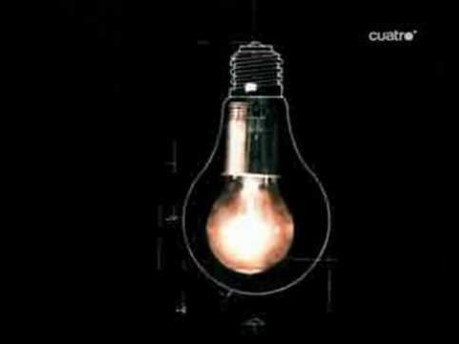 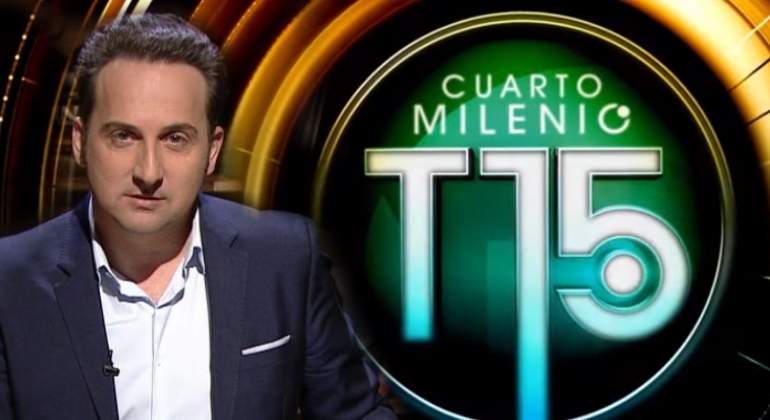 ‹#›
¡Gracias por vuestra atención!
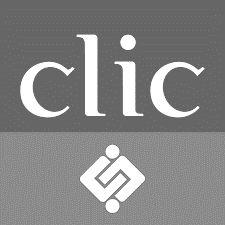 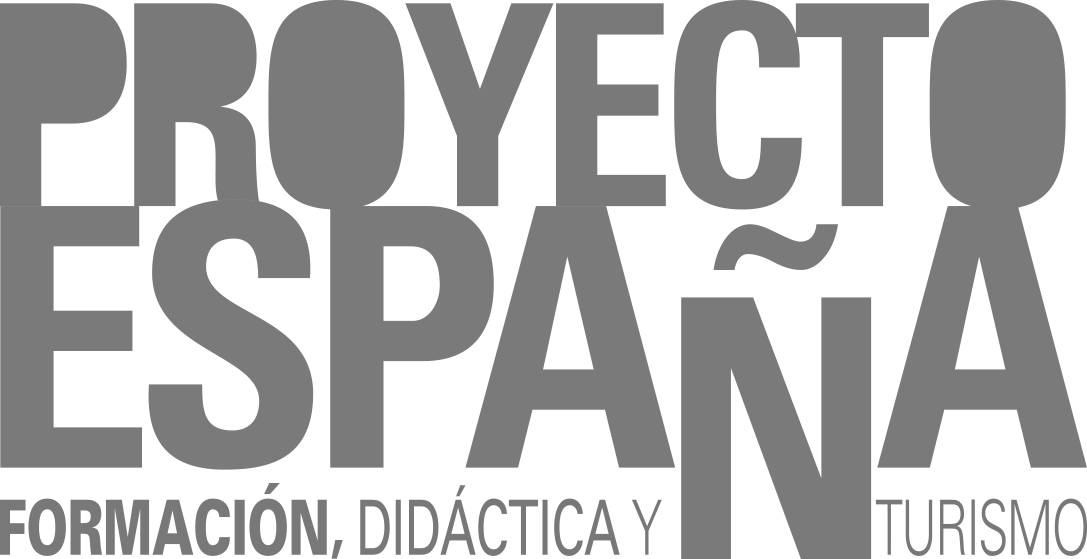 Fuentes:
Marcellus SC
EB Garamond
Arial
‹#›